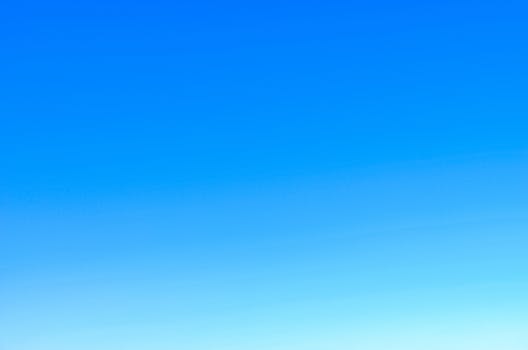 Sčítanie do 10 – statický model
PEDAGOGICKÁ FAKULTA UK BRATISLAVA
Ústav pedagogických vied a štúdií, Katedra predprimárnej a primárnej pedagogiky
Autor: PaedDr. Andrea Vojtášová
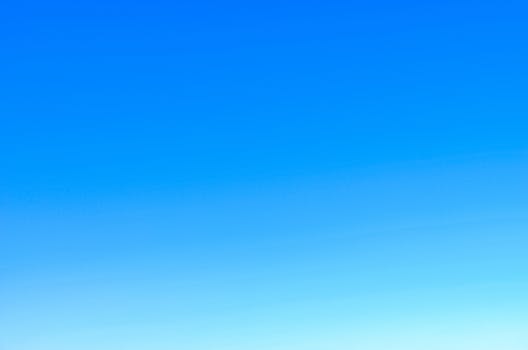 Na tanieri  sú položené 4 čokoládové a 3 jahodové tortičky. Koľko tortičiek je na tanieri spolu?
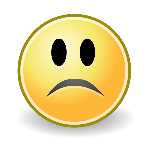 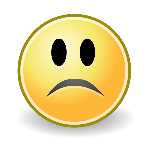 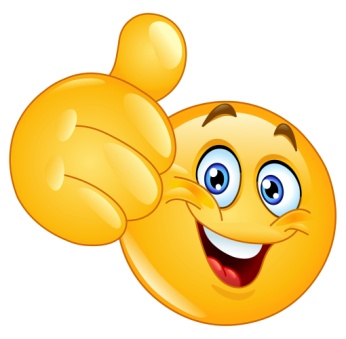 A:   6
B:  7
C:  8
4 + 3 = 
Klikni na správny výsledok.
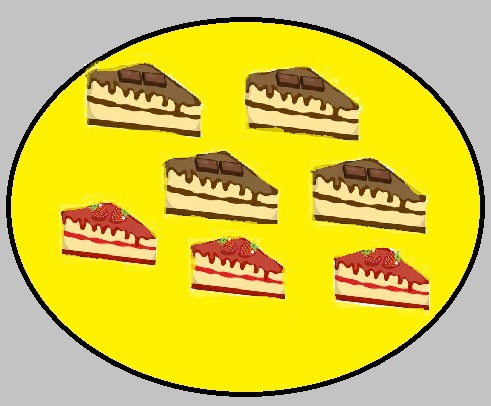